ΜΟΝΑΔΕΣ ΜΕΤΡΗΣΗΣ- ΑΞΙΟΠΙΣΤΙΑ ΜΕΤΡΗΣΕΩΝ
Μονάδες μέτρησης
Μετρικό σύστημα
Αγγλικό σύστημα
Διεθνές Σύστημα (SI)
Μήκος - meter (m)
 Χρόνος - second (s)
 Ποσότητα ουσίας- mole (mole)
 Ηλεκτρικό ρεύμα- ampere (A)
 Θερμοκρασία - kelvin (K)
 Ένταση φωτός- candela (cd)
 Μάζα - kilogram (kg)
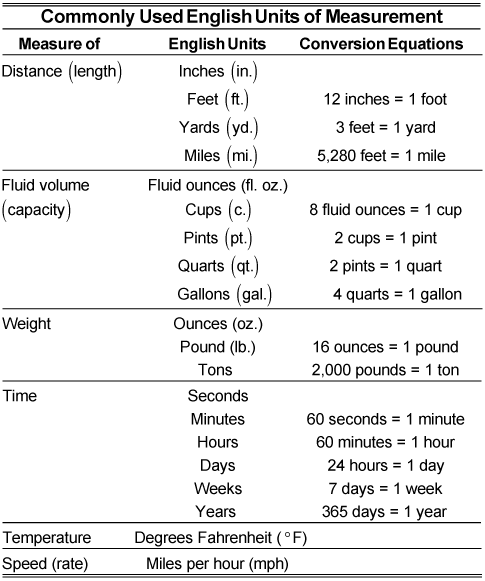 Μονάδες μέτρησης
Μετρικό σύστημα
Αγγλικό σύστημα
Διεθνές Σύστημα (SI)
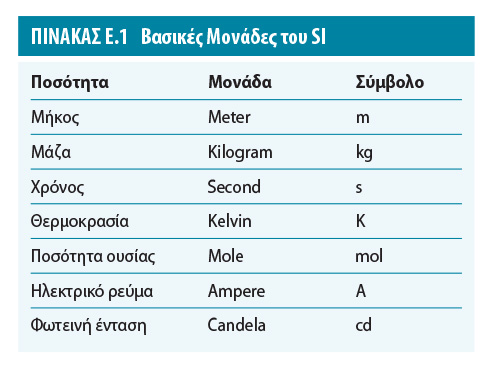 Διεθνές Γραφείο Σταθμών και Μέτρων (Sèvres, Γαλλία)
Διεθνές Γραφείο Σταθμών και Μέτρων (Sèvres, Γαλλία)
1m : η απόσταση που διανύει το φως στο κενό, σε καθορισμένη χρονική περίοδο 1/299.792.458 του δευτερολέπτου.(1983)
(αρχικά είχε οριστεί ως το 1/10.000.000 της απόστασης από τον Ισημερινό έως το Β. Πόλο, μέσω του μεσημβρινού του Παρισιού)
1kg : η μάζα ενός μεταλλικού κυλίνδρου, που βρίσκεται στο Διεθνές Γραφείο Σταθμών και Μέτρων.
1s : η διάρκεια 9.192.631.770 περιόδων της εκπεμπόμενης ακτινοβολίας από μία συγκεκριμένη μετάβαση στο άτομο 133Cs.(1967)
Η θερμοκρασία
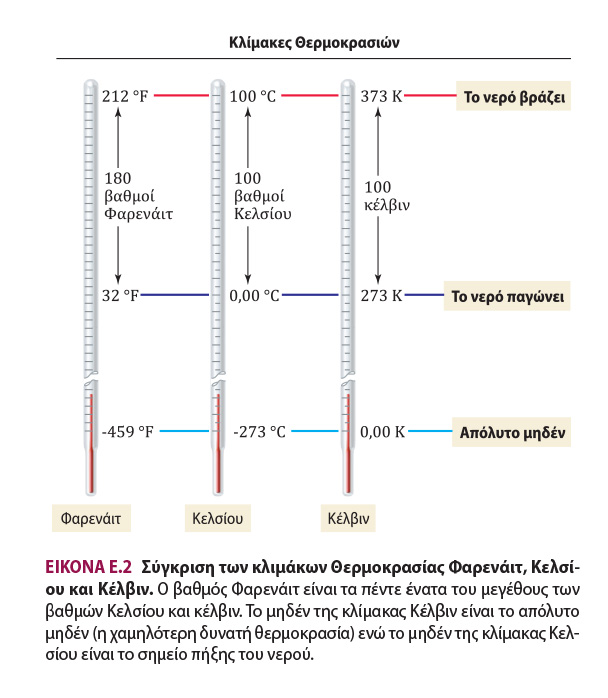 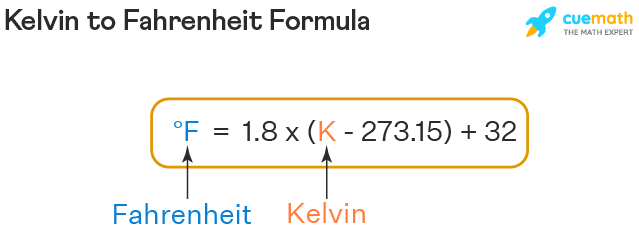 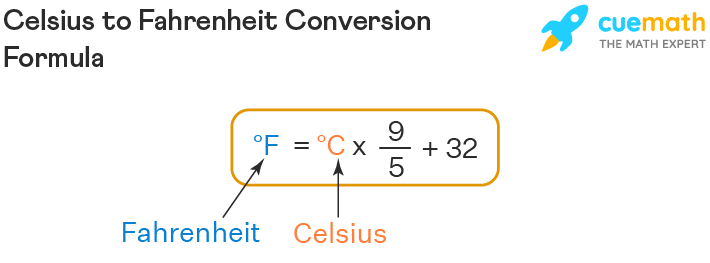 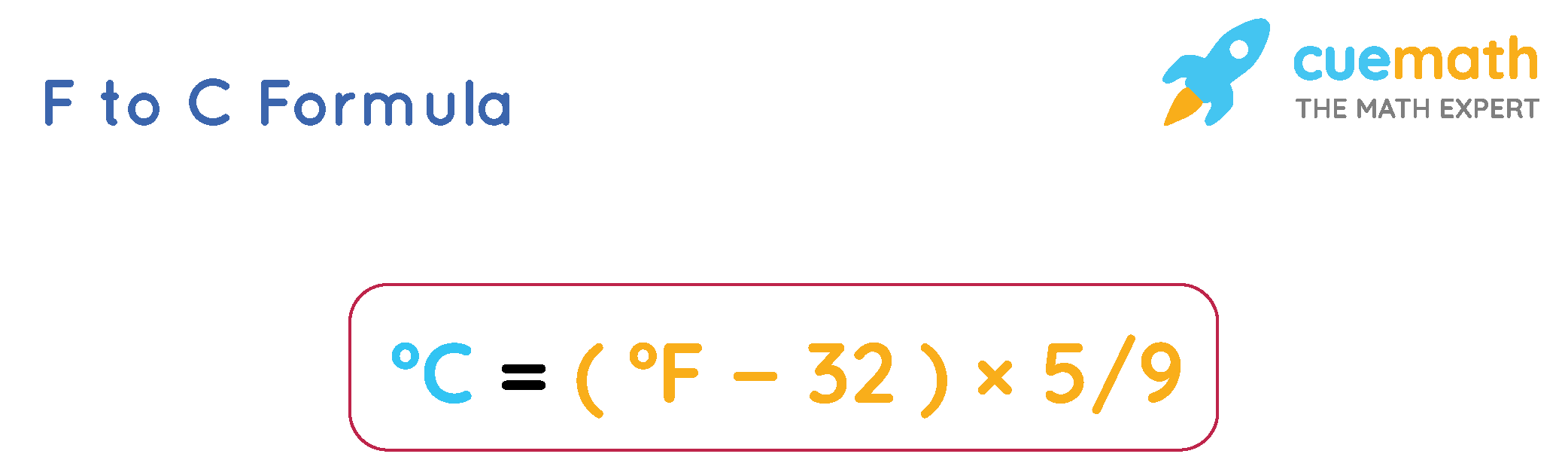 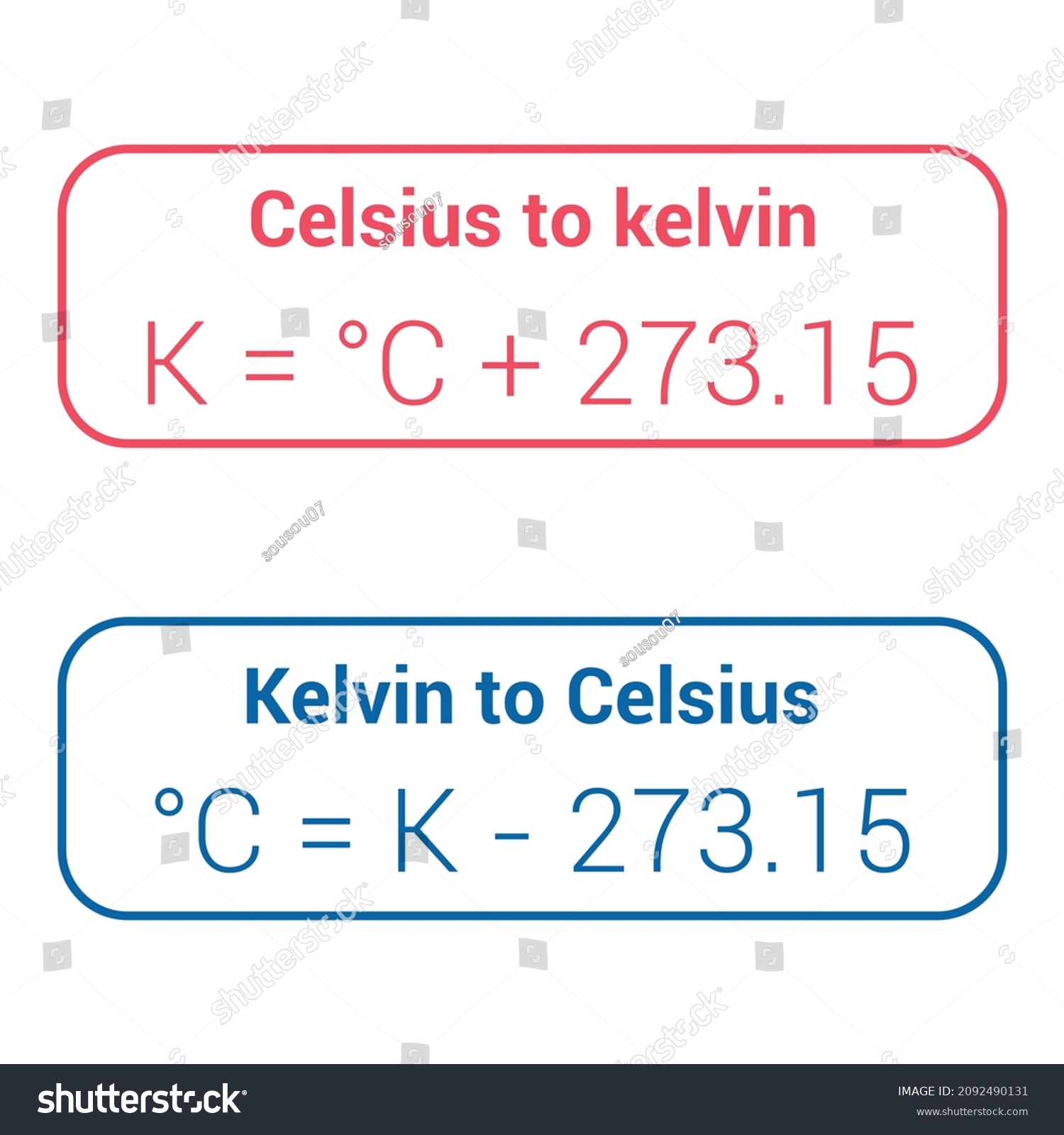 Η θερμοκρασία
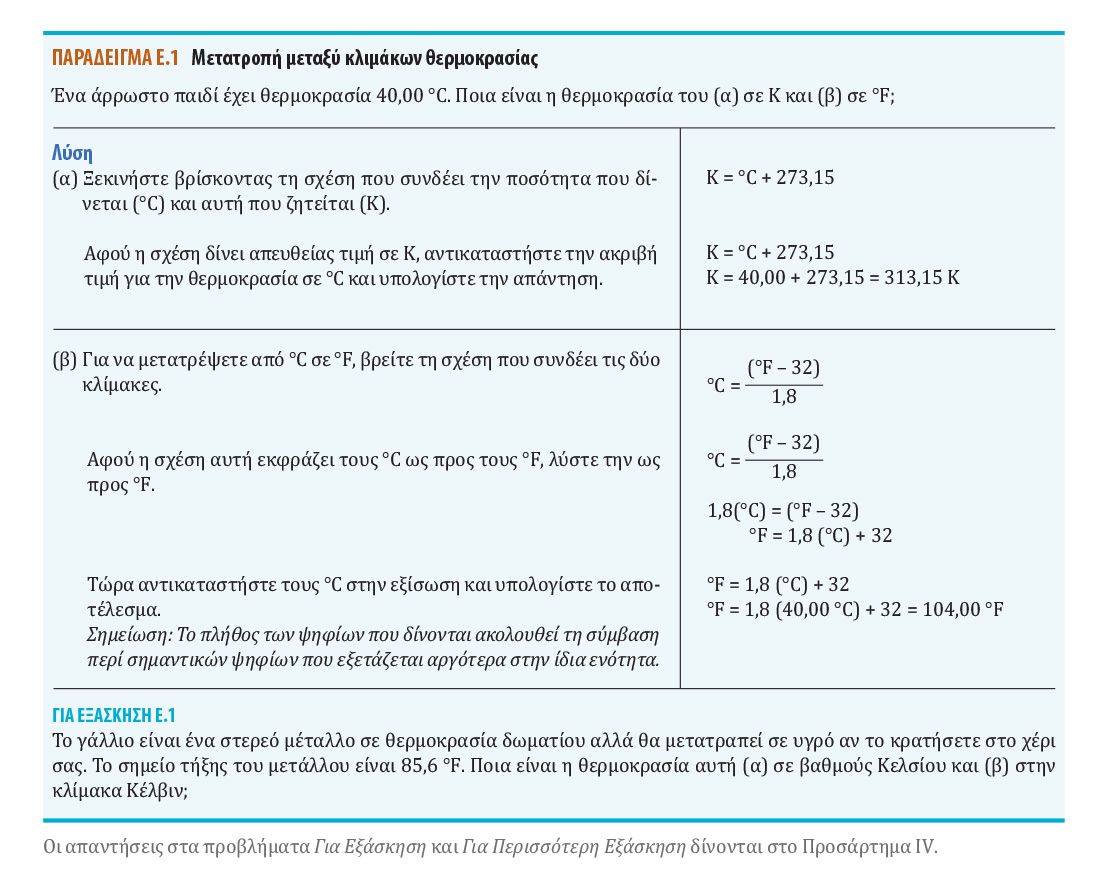 Ο όγκος
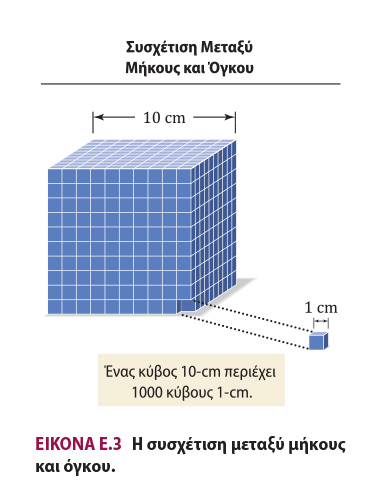 Παράγωγες μονάδες
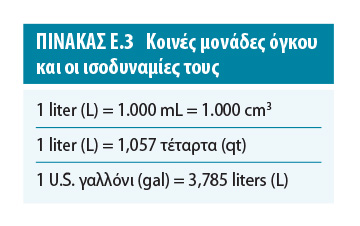 Η πυκνότητα
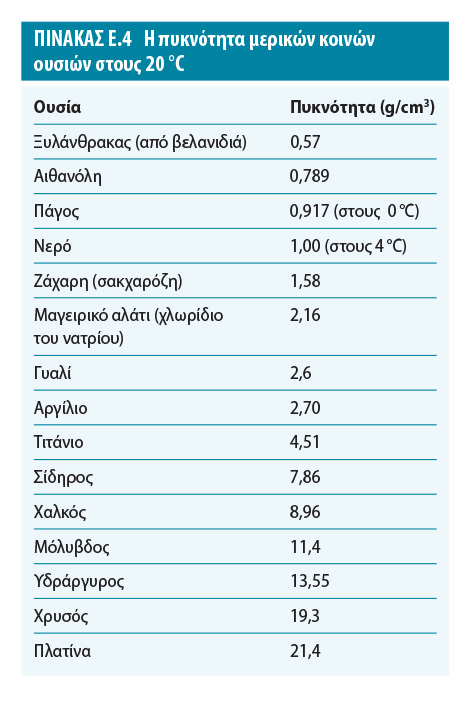 Η πυκνότητα
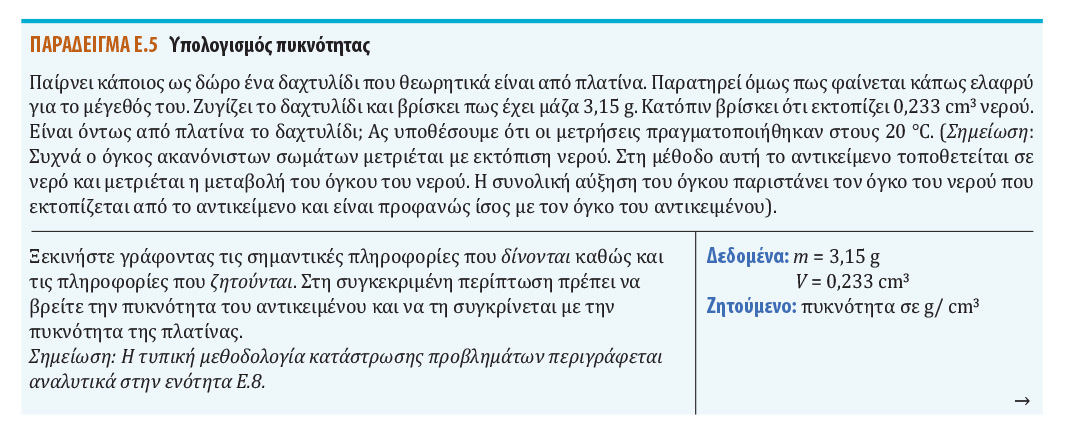 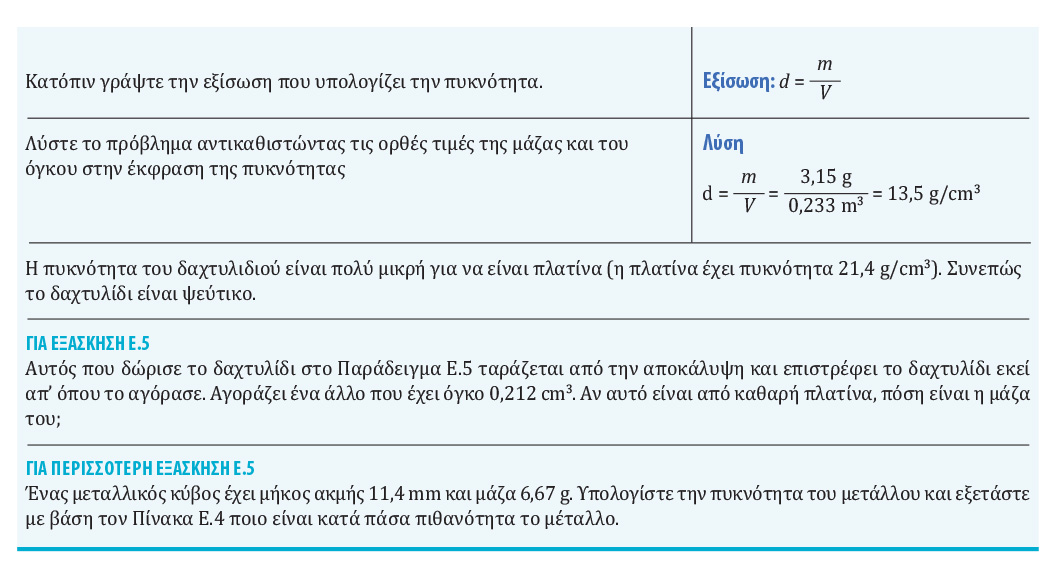 Η ενέργεια
Η δυνατότητα παραγωγής έργου.
Αρχή διατήρησης της ενέργειας.
Τάση των συστημάτων για χαμηλή ενέργεια.
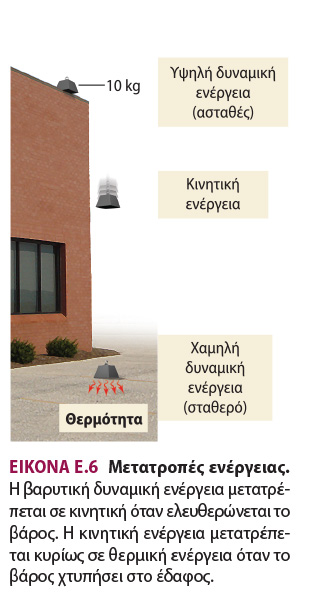 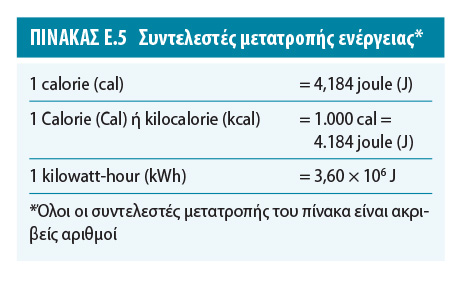 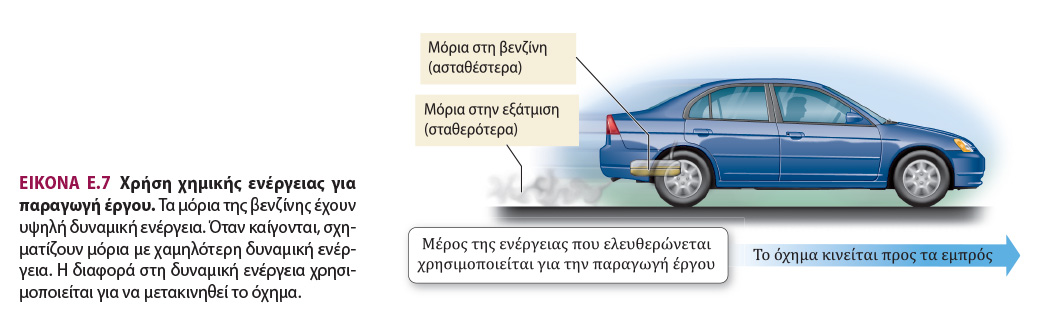 Η ενέργεια
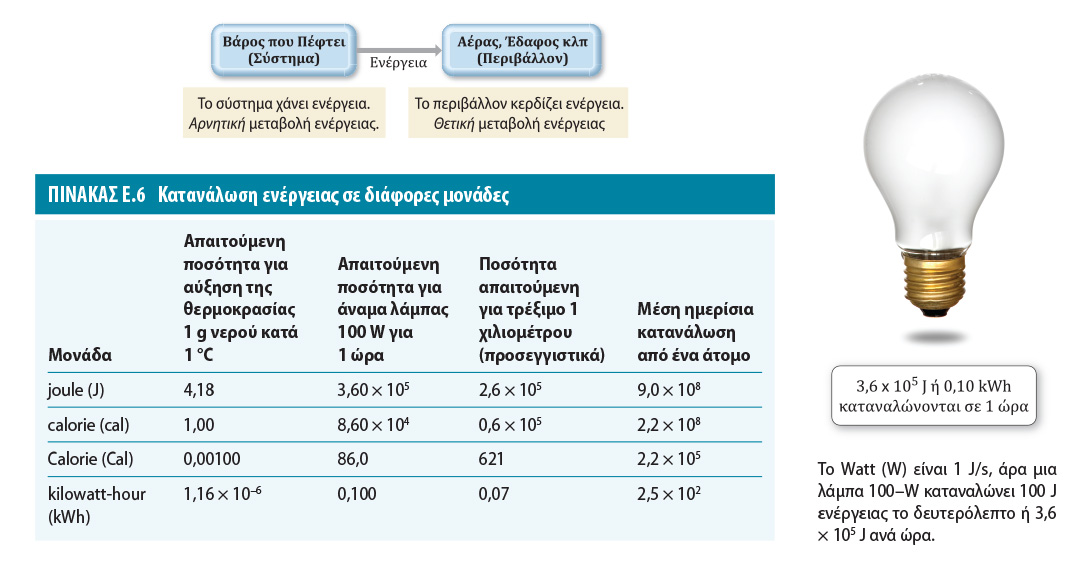 Προθέματα
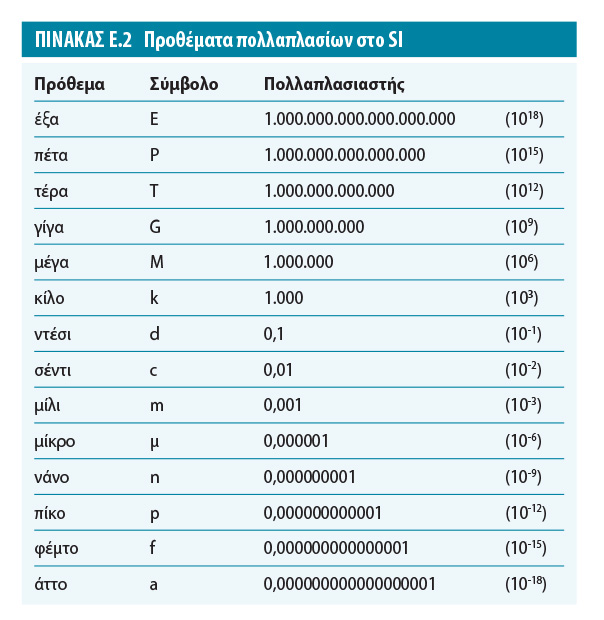 Η αξιοπιστία των μετρήσεων
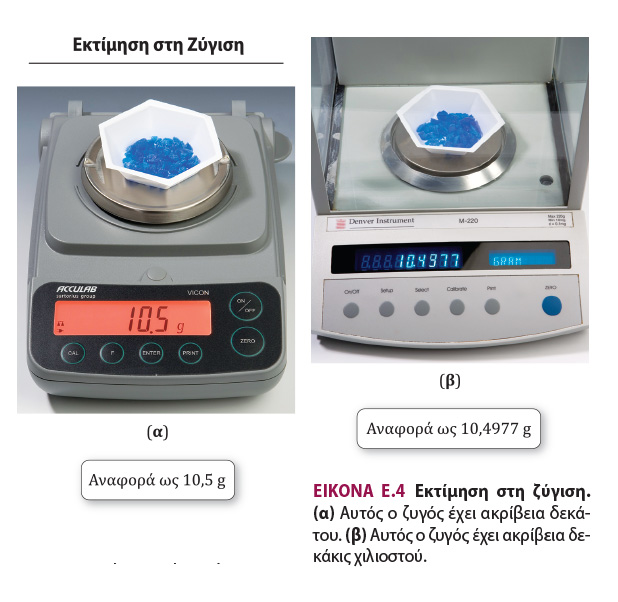 Η αξιοπιστία των μετρήσεων
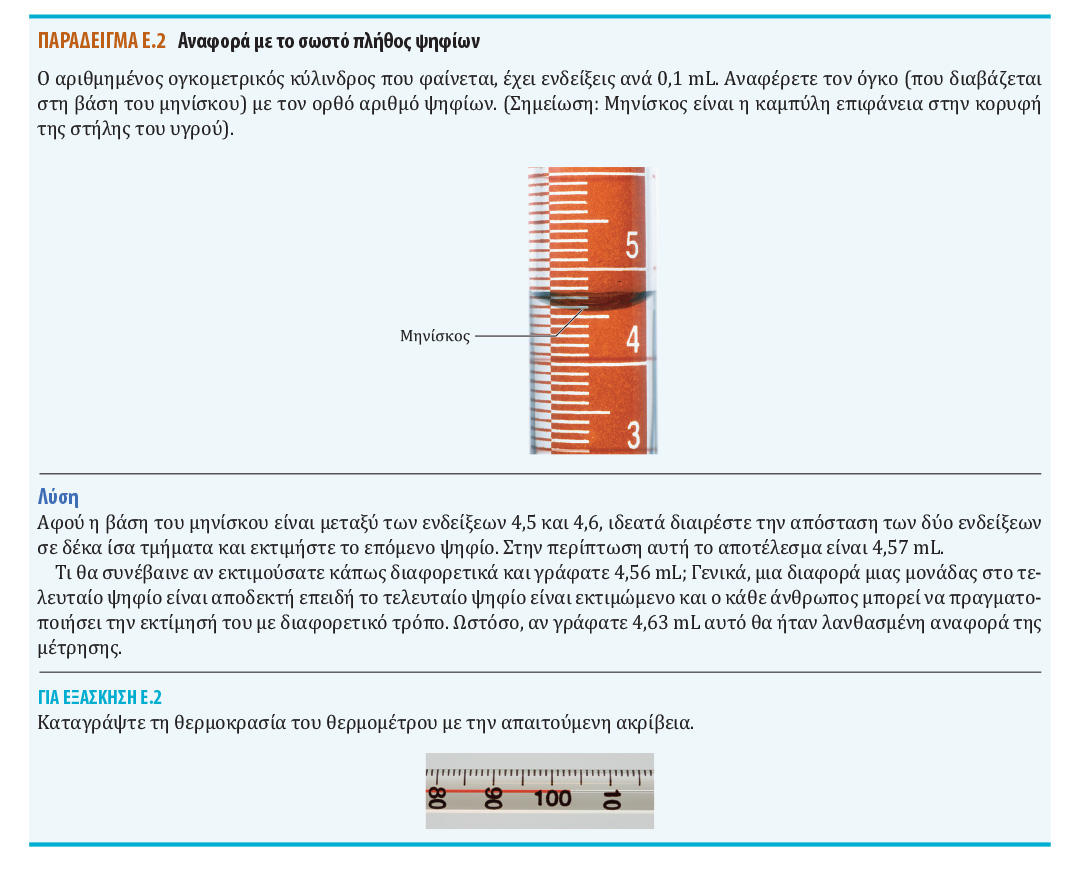 Ακρίβεια και Επαναληψιμότητα
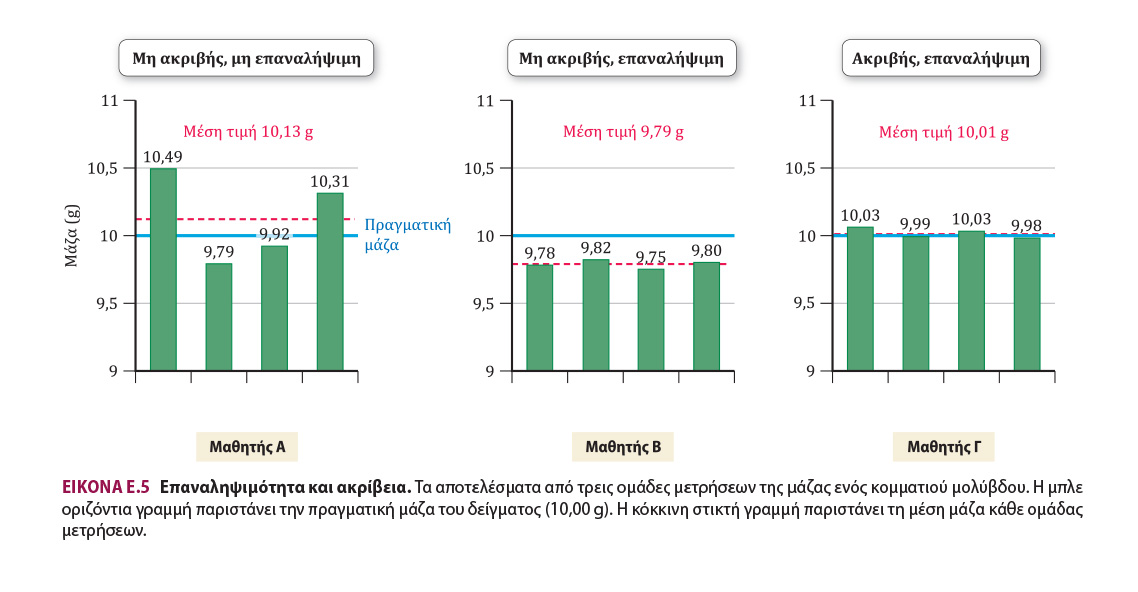 Σημαντικά ψηφία
Διατήρηση της ακρίβειας μίας μέτρησης σε υπολογισμούς.


Σημαντικά ψηφία
(τα ψηφία που δεν υποδηλώνουν απλώς τη θέση του δεκαδικού)

Όσο περισσότερα είναι τα σημαντικά ψηφία, τόσο μεγαλύτερη είναι η βεβαιότητα της μέτρησης.
Σημαντικά ψηφία
Όλα τα μη μηδενικά ψηφία είναι σημαντικά. (28,03		0,0540)

2.	Μηδενικά ενδιάμεσα μεταξύ μη μηδενικών είναι σημαντικά. (408		7,0301)

Αρχικά μηδενικά (αριστερά του πρώτου μη μηδενικού) δεν είναι σημαντικά.
	(0,0032		0,00006)

Τα τελικά μηδενικά:
Σημαντικά αν είναι μετά την υποδιαστολή	(45,000		3,5600)
Σημαντικά αν είναι πριν την υποδιαστολή και μετά από αριθμό (140,00		2500,55)
Αμφίβολα (1,2Χ103		1,20Χ103		1,200Χ103)
	(Αν πρέπει να θεωρηθούν σημαντικά, μπαίνει υποδιαστολή: 1200,)
Ακριβείς αριθμοί
Δεν έχουν αβεβαιότητα. 
Άπειρο πλήθος σημαντικών ψηφίων (14 μολύβια  14,0000 μολύβια)

Ακριβή μέτρηση διακριτών αντικειμένων.

Από καθορισμένες ποσότητες (1 m = 100 cm)

Από ακέραιους αριθμούς (2  2,00000)
Καθορισμός σημαντικών ψηφίων
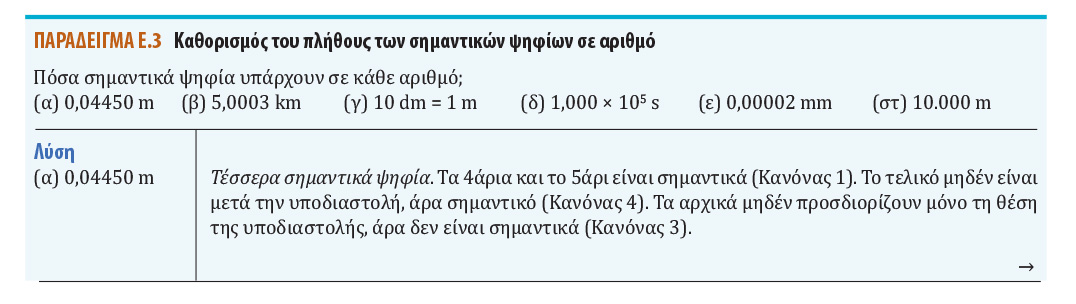 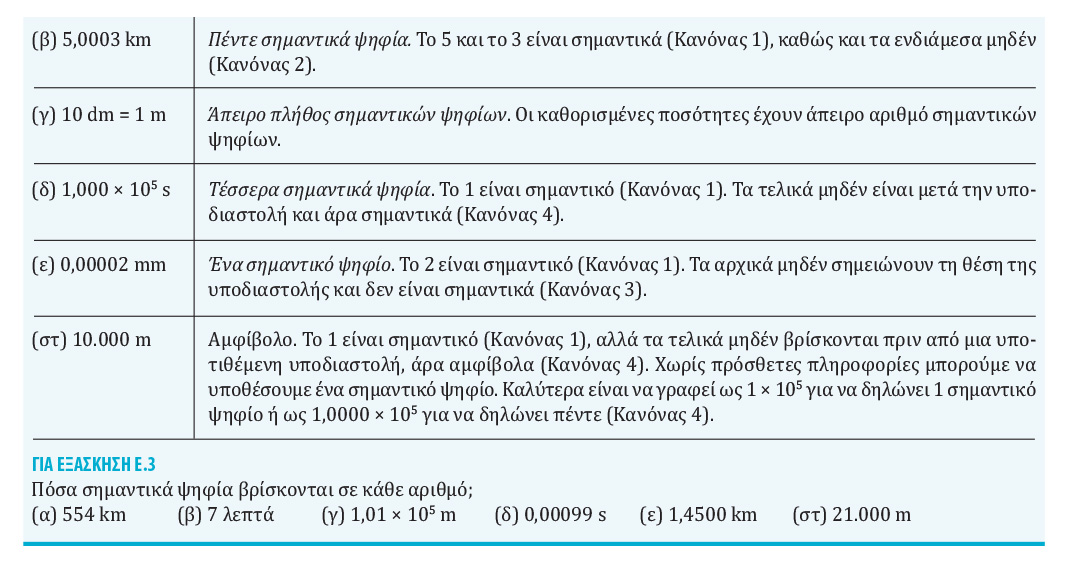 Σημαντικά ψηφία σε υπολογισμούς
Στον πολλαπλασιασμό και τη διαίρεση, το αποτέλεσμα φέρει το ίδιο πλήθος σημαντικών ψηφίων με τον παράγοντα που έχει τα λιγότερα σημαντικά ψηφία.
1,053	Χ	12,054	Χ	0,53	=	6,7208	=	6,7
(4 ψηφία)	(5 ψηφία)		(2 ψηφία)
2.	Στην πρόσθεση και την αφαίρεση, το αποτέλεσμα φέρει το ίδιο πλήθος σημαντικών ψηφίων με τον παράγοντα που έχει το μικρότερο πλήθος δεκαδικών θέσεων.
2,345
0,07
2,9975+
5,4125	= 5,41
5,9
0,221 –
5,679	= 5,7
Σημαντικά ψηφία σε υπολογισμούς
Στη στρογγυλοποίηση αριθμού στο σωστό αριθμό σημαντικών ψηφίων:
Προς τα κάτω, όταν το τελευταίο ψηφίο που απορρίπτεται είναι 4 ή μικρότερο.

Προς τα πάνω, όταν το τελευταίο ψηφίο που απορρίπτεται είναι 5 ή μεγαλύτερο.
4.	Η στρογγυλοποίηση πραγματοποιείται μόνο στο τελικό αποτέλεσμα.
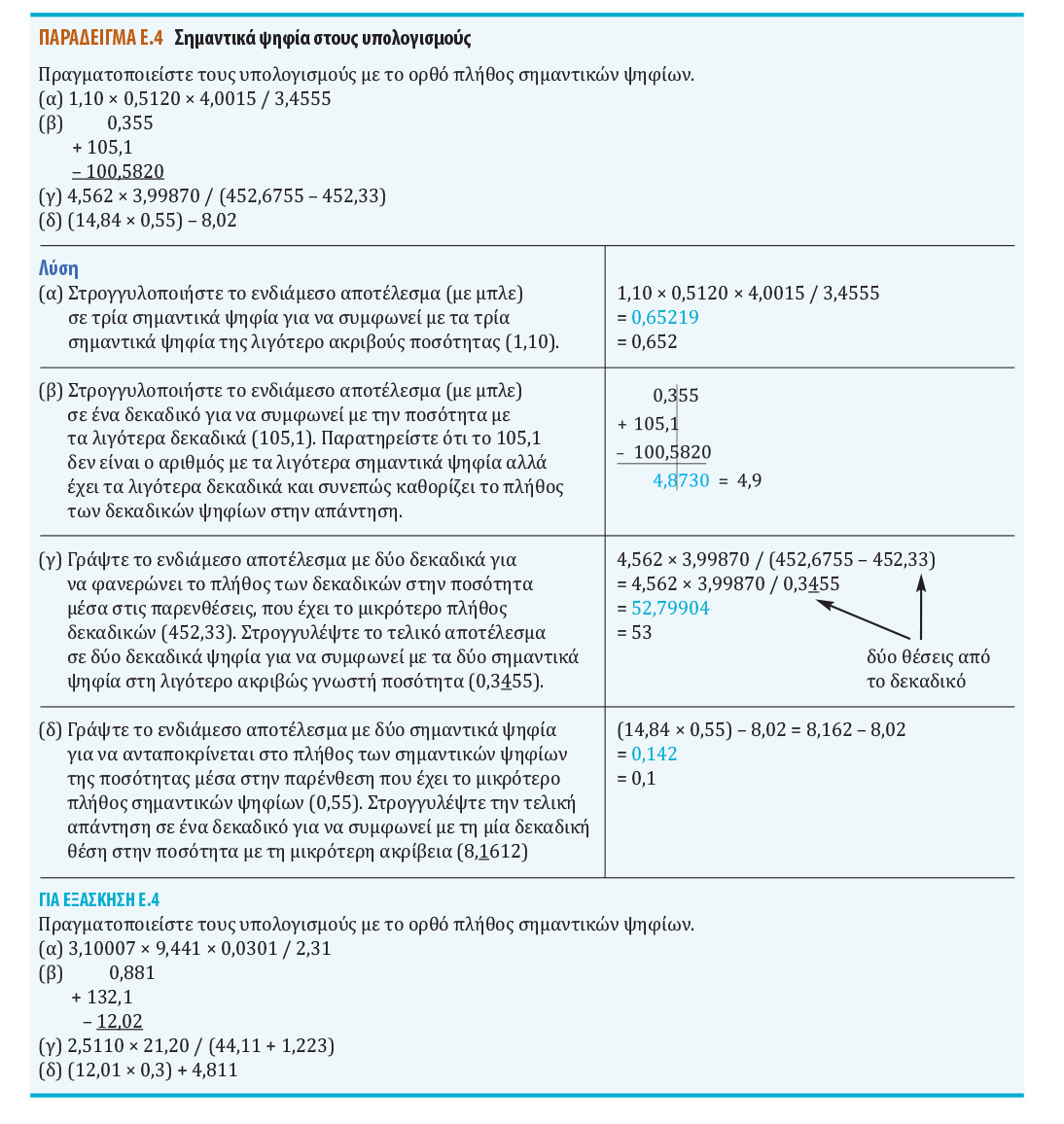 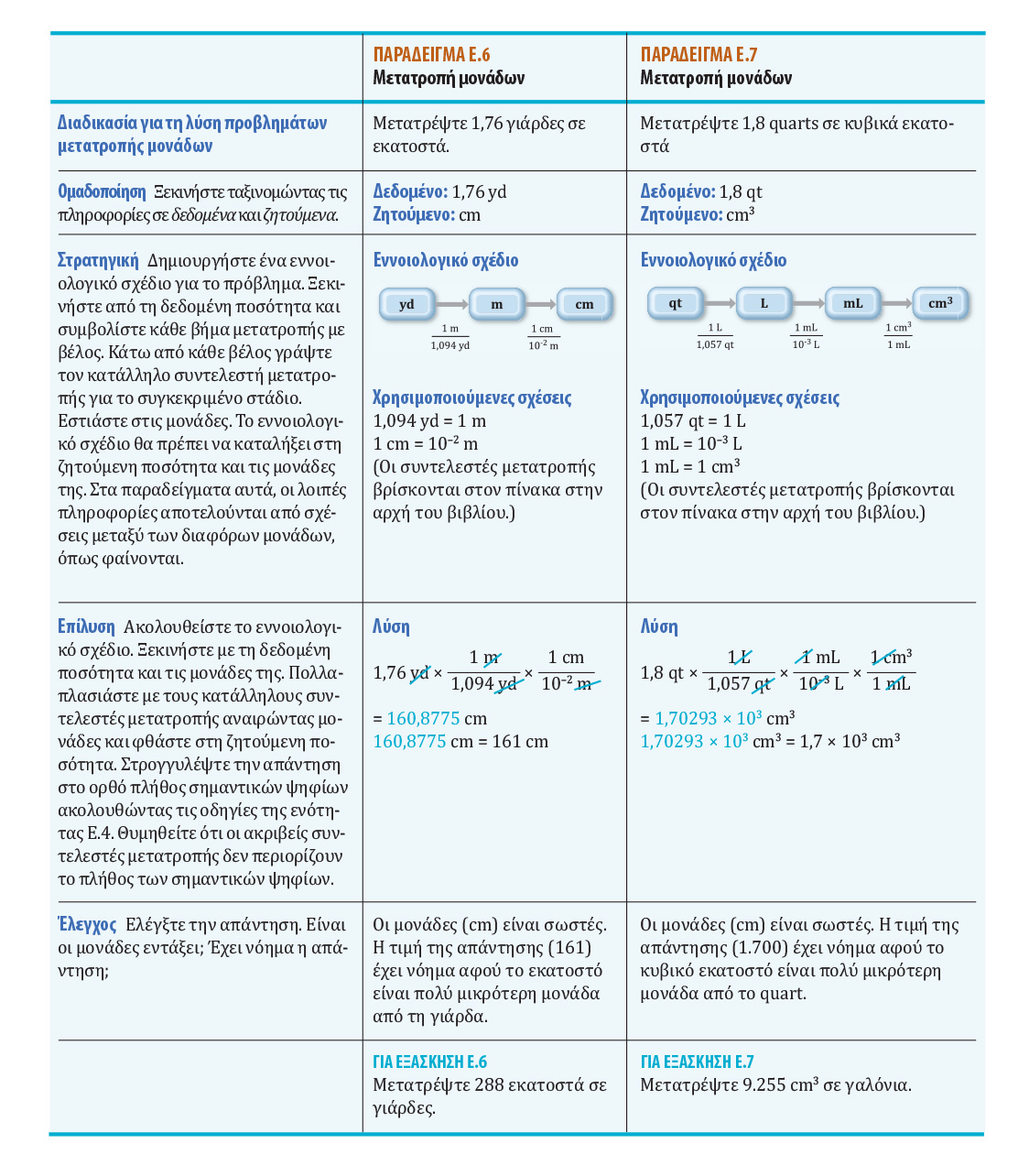 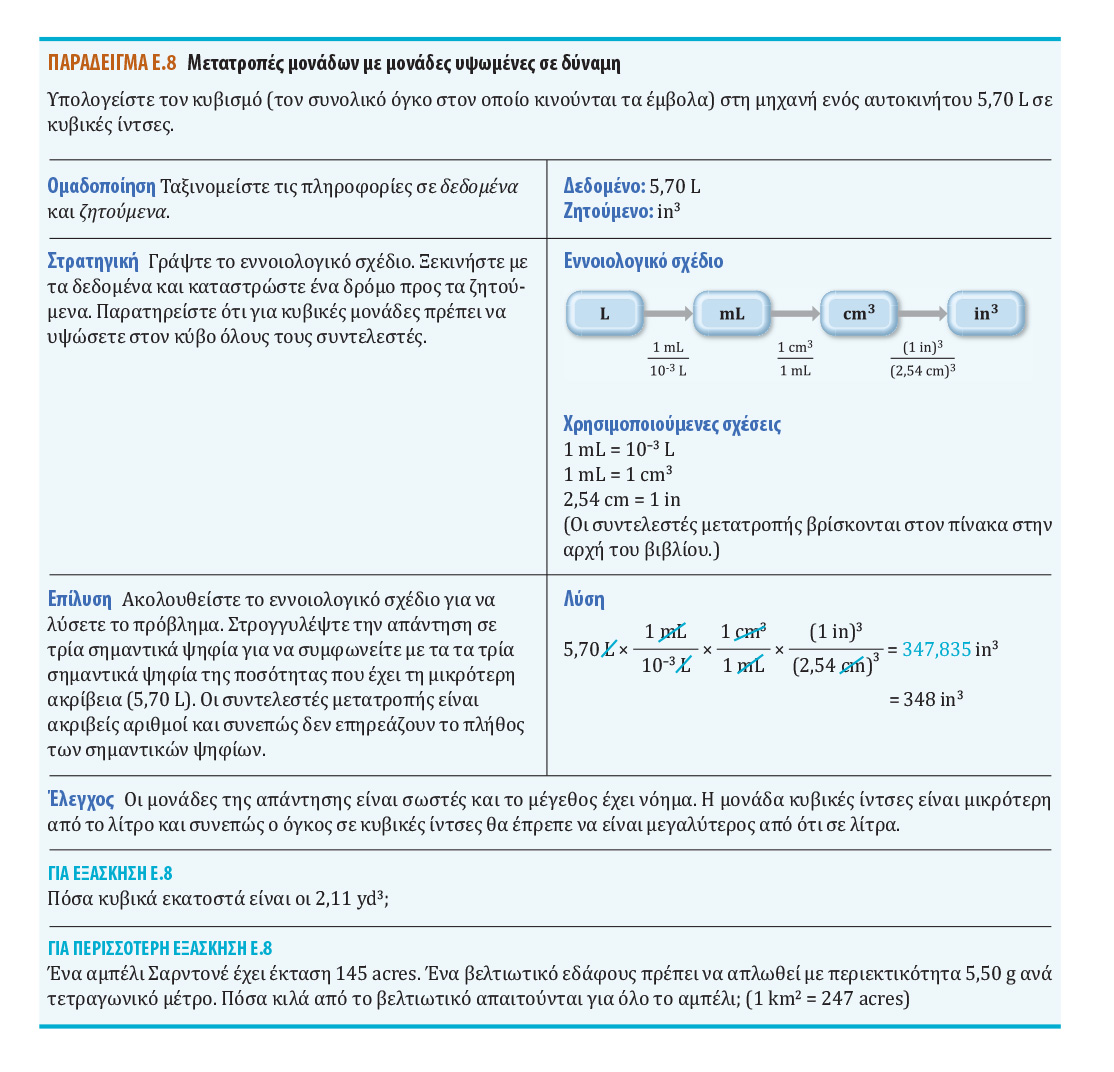 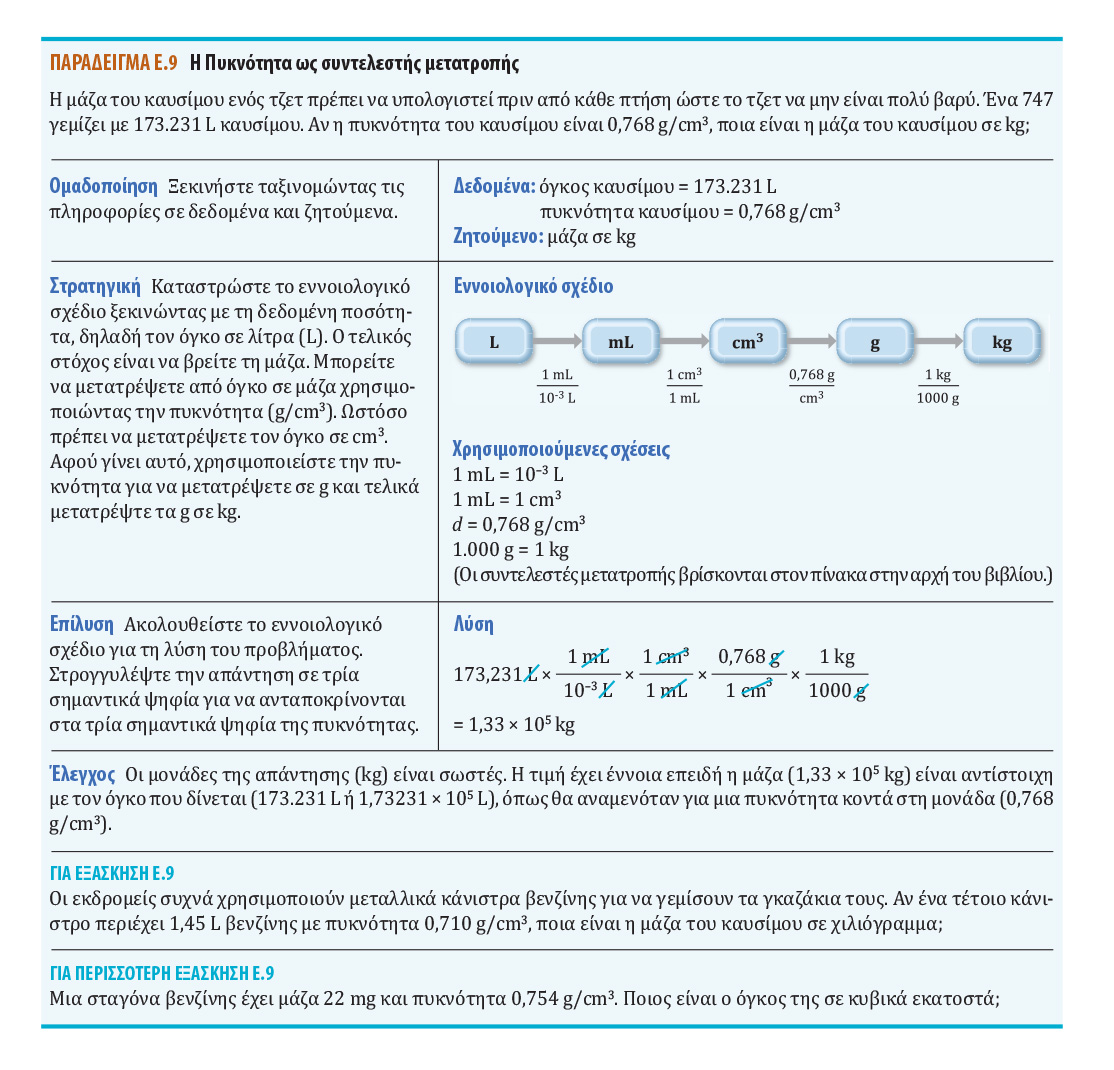 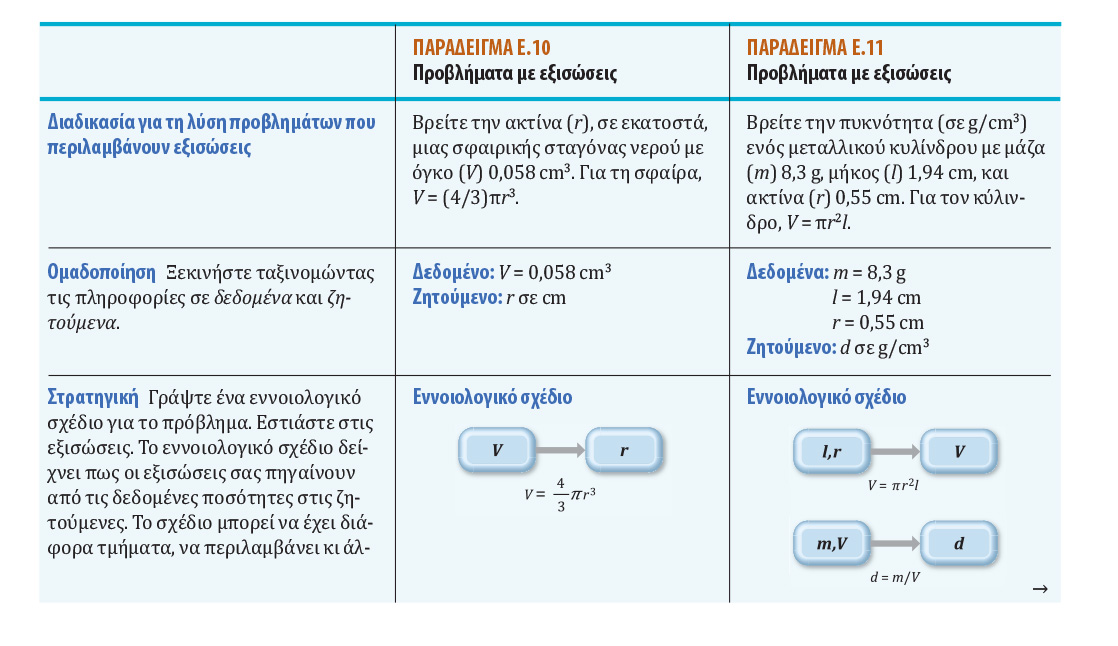 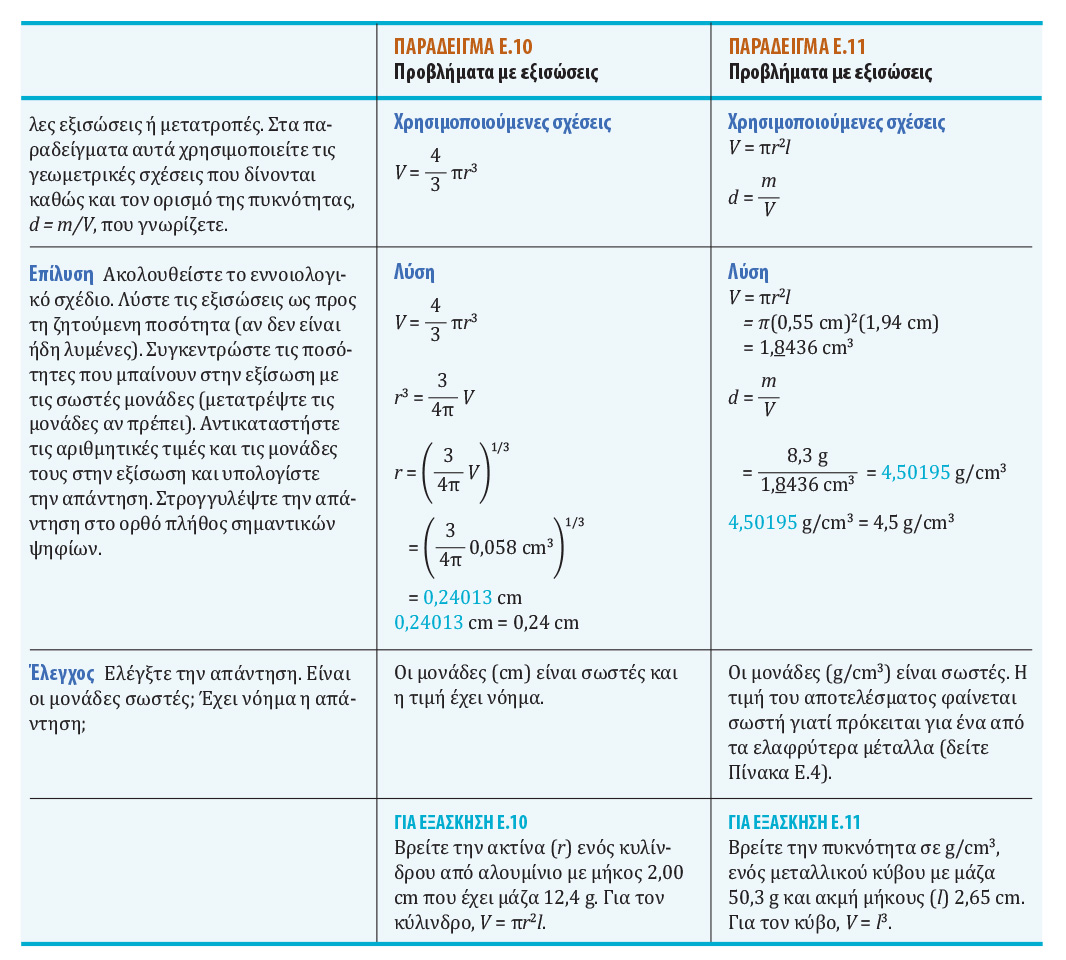